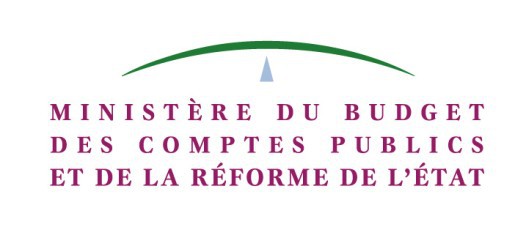 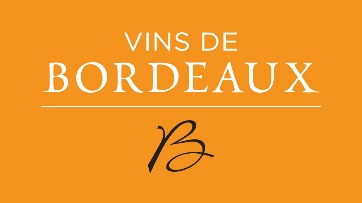 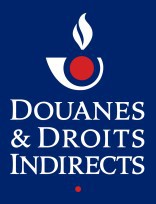 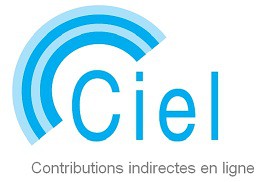 04/2016
05/2016
05/2016
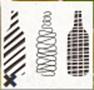 Juin 2016
CIEL /eDMS :  interprofessions viticoles
F3/C1
CIEL
DGDDI – équipe CIEL
DGGDI - Formation
DGDDI – équipe CIEL F3/C1
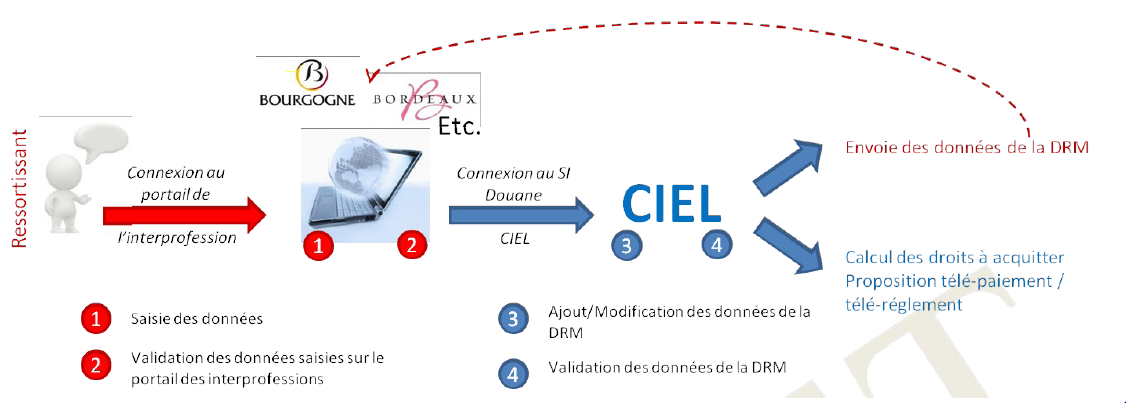 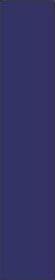 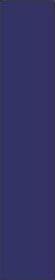 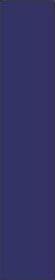 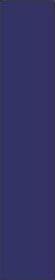 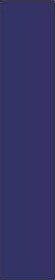 Focus sur l’interconnexion avec le portail de l’interprofession
principale
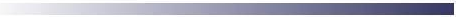 L’EA viti (récoltant vinificateur, négociant vinificateur et cave coopérative), ressortissant d’une ou
●
plusieurs interprofessions, doit désigner dans la convention d’habilitation à CIEL l’interprofession
principale de rattachement, à charge pour cette dernière de transmettre les données économiques
reçues aux autres interprofessions. Circuit de la convention : papillon détachable.
Mai 2016
04/2016
05/2016
05/2016
Chaque convention de l’EA viti désignant une interprofession principale entraîne les conséquences
●
Juin 2016
suivantes pour CIEL :
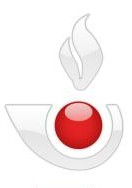 - chaque mois, un flux entrant depuis le portail émetteur de l’interprofession principale ;
- chaque mois, un flux sortant des données économiques validées sur CIEL vers le portail de
l’interprofession désignée dans la convention (même si l’opérateur vient directement sur CIEL).
Depuis le portail des interprofessions, à la fin de sa déclaration économique, l’EA viti est dirigé vers
●
Prodou@ne pour terminer son parcours déclaratif : sur Prodou@ne, l’usager saisit son identifiant et son
mot de passe pour se connecter à CIEL.
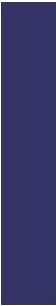 Sur la page d’accueil de CIEL, il va dans le menu « Gérer mes déclarations », il retrouve dans son tableau
●
de bord les DRM précédentes et le brouillon pré-rempli de sa DRM avec les données économiques
précédemment saisies sur le portail de l’interprofession. L’opérateur relit et enregistre définitivement
sa e-DRM.
Sur le portail interprofessionnel, l’EA viti ne peut pas déclarer le sucre (déclaration de chaptalisation
●
article 422 CGI), ni la compensation, ni visualiser les autres données liquidatives. L’EA viti doit saisir
directement sur CIEL internet ces données soumises au secret fiscal.
8
F3/C1
DGDDI – équipe CIEL
Site de test eDMS
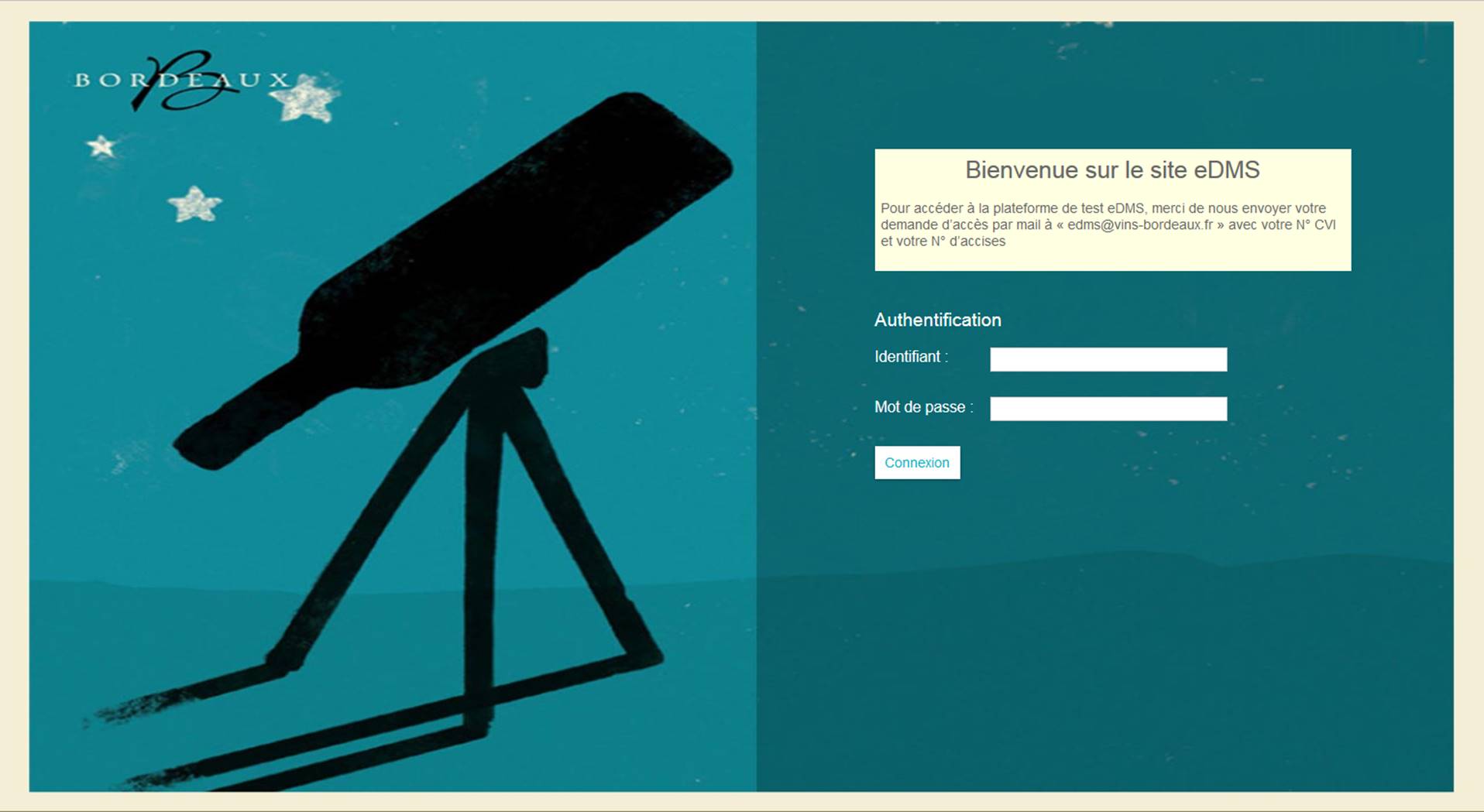 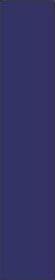 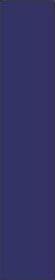 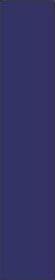 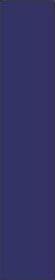 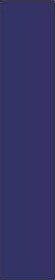 Pré-requis Mise en production
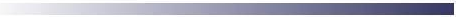 ●
●
Mai 2016
04/2016
05/2016
05/2016
Juin 2016
Adhésions/habilitations :
Une
seule
convention
d’adhésion
et
habilitation
pour
la
●
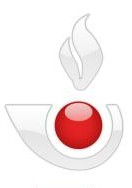 téléprocédure et le télépaiement.
Adhésion facultative mais qui vaudra jusqu’à la fin de la campagne vitivinicole.
Les DRM papiers des interprofessions viticoles sont maintenues en l'état. Elles doivent être
conformes à la réglementation et aux accords interprofessionnels (idem pour les registres
de cave).
Le brouillon de l'e-DRM transmis par le portail interprofessionnel doit être conforme aux
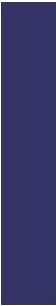 prescriptions  de  CIEL.  La  DRM  papier  d'un  ressortissant  n'est  donc  pas  impactée  par  le
déploiement  de  CIEL.  En  revanche,  l'e-DRM  de  CIEL  d'un  ressortissant  sera  différente  du
modèle  papier  en  circulation  car  elle  reprendra  seulement  les  données  économiques  qui
intéressent  la  DGDDI  (les  données  économiques  intéressant  l'interprofession  auront  été
préalablement déclarées sur le portail de son interprofession) ainsi que les données fiscales
et  comptables  qui  ne  sont  télédéclarées  que  sur  CIEL.  Un  arrêté  définira  l'ensemble  des
données de l'e-DRM de CIEL.
7
F3/C1
DGDDI – équipe CIEL
L’adhésion est facultativeQuand vous avez adhéré vous ne pouvez plus établir de « DRM papier »
CONVENTION CIEL
FORMULAIRE INTERPROFESSION
Les deux formulaires sont à renvoyer au préalable signés par mail ou par courrier à la fois à la Douane et au CIVB pour pouvoir télédéclarer.
Douane:
CIVB: edms@vins-bordeaux.fr
Site de production eDMS avec clé
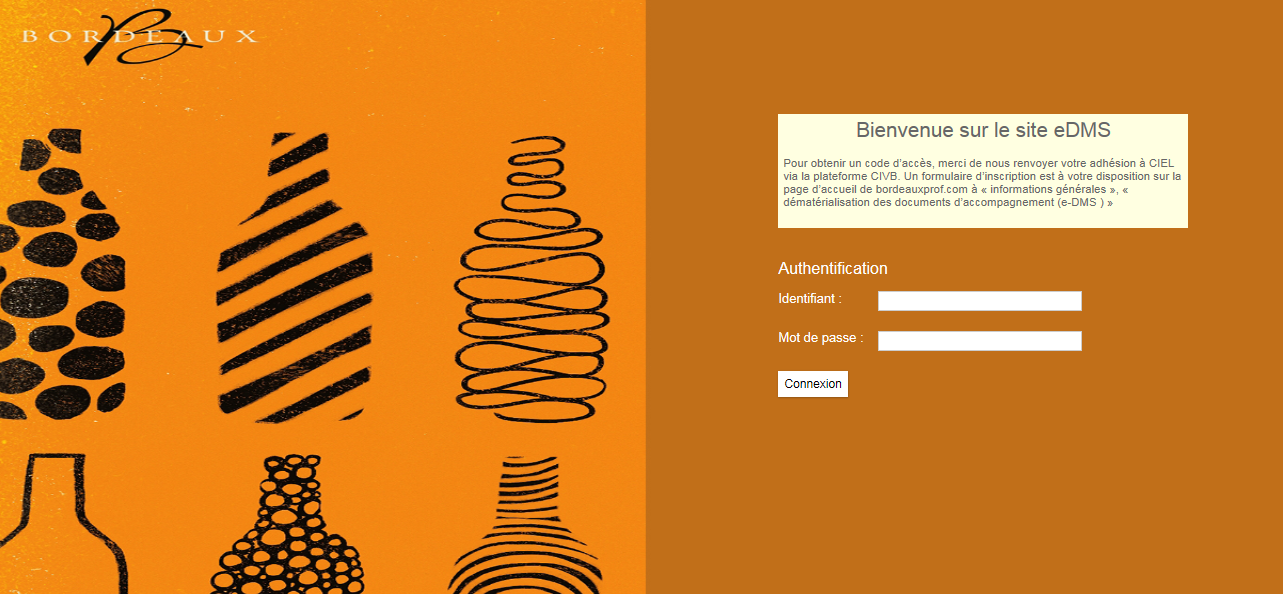 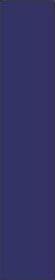 Présentation de CIEL
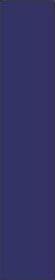 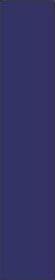 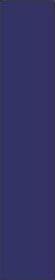 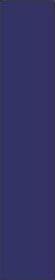 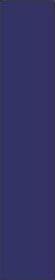 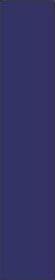 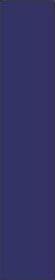 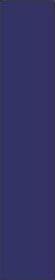 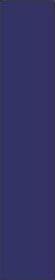 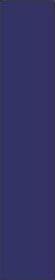 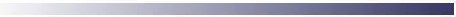 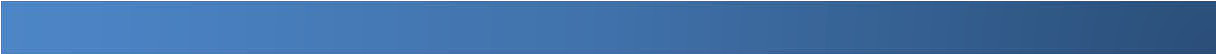 La dématérialisation de la DRM
Qu’est ce que la DRM ?
La  DRM  est  obligatoire :  c’est  une  photographie  à  un  instant  T  de  la  comptabilité
04/2016
04/2016
05/2016
05/2016
05/2016
05/2016
05/2016
matières de l’EA (Entrepositaire Agréé). Elle est composé de :
Mai 2016
Juin 2016
la balance mensuelle des comptes (compte principal et capsules représentatives de
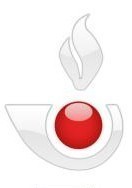 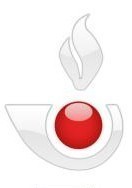 ●
droits)  en  droits  acquittés  ou  en  droits  suspendus.  Les  produits  vitivinicoles  sont
déclarés
par
appellation
d’origine
et
les
alcools
et
les
boissons
alcooliques,
par
dénomination ou nature de produits ;
la déclaration liquidative, conformément à la réglementation, reprend les quantités
●
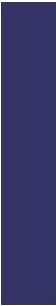 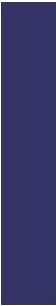 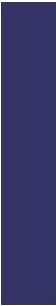 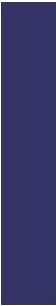 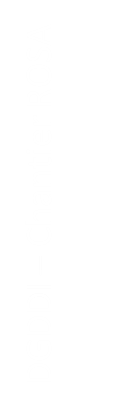 imposables et le montant des droits à acquitter par nature de produits, ainsi que le
tarif d’imposition et le montant global des droits à acquitter.
Pour en savoir plus : articles 302D III du CGI, 286 I et J de l’annexe II au CGI,    50-00G
de l’annexe IV au CGI et le BOD 6481.
9
F3/C1
CIEL
DGDDI – équipe CIEL
DGGDI - Formation
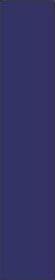 Présentation de CIEL
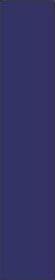 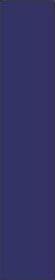 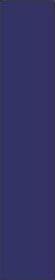 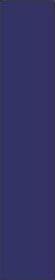 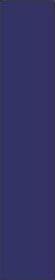 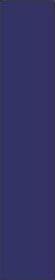 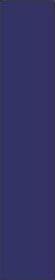 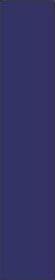 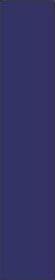 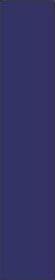 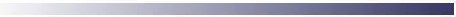 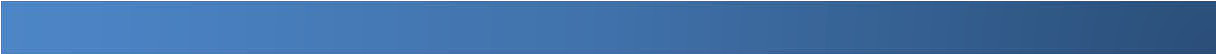 La dématérialisation de la DRM
Seuls sont dématérialisés dans CIEL
internet
:
Le compte principal des produits détenus en suspension de droits ;
●
04/2016
04/2016
05/2016
05/2016
05/2016
05/2016
05/2016
Le compte principal des produits détenus en droits acquittés ;
●
Mai 2016
Juin 2016
Le compte des capsules représentatives de droits (CRD) ;
●
La demande de compensation ;
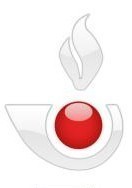 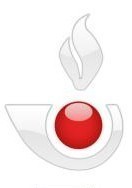 ●
Le relevé de non apurement (RNA).
●
Les comptes de subdivisions (de production, de transformation) n’entrent pas dans
le périmètre de CIEL.
Les
entrepositaires
agréés
transmettent
au
service
la
déclaration
récapitulative
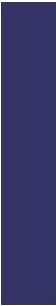 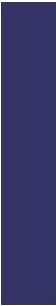 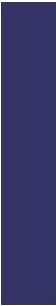 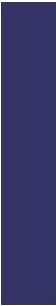 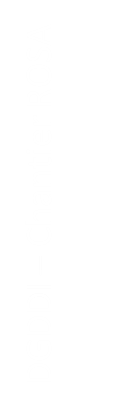 mensuelle au plus tard le dixième jour de chaque mois (pour la DRM papier, le cachet
de la poste faisant foi).
CIEL intègre un moteur de calcul automatisé de l’impôt :
-  Les  alcools,  boissons  alcooliques  et  produits  vitivinicoles  sont  déclarés  en  volume
effectif ;
- Saisie du degré d’alcool pour les bières et saisie obligatoire du TAV pour les alcools ;
- Reprise des données saisies d’un mois sur l’autre.
10
F3/C1
CIEL
DGDDI – équipe CIEL
DGGDI - Formation
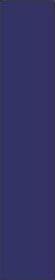 Fonctionnalités CIEL internet
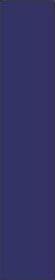 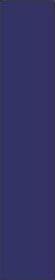 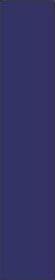 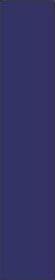 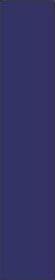 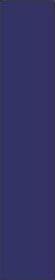 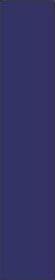 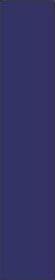 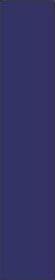 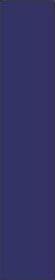 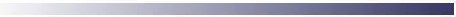 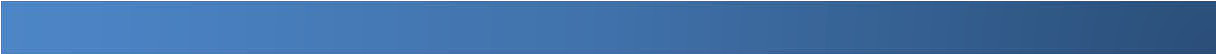 CIEL internet
Une interface internet adaptée au profil de l’opérateur :
●
- Existence de 3 modèles de DRM ;
Pour les opérateurs du lot 1 :
-DRM en droits acquittés, DRM standard en droits suspendus ;
04/2016
04/2016
05/2016
05/2016
05/2016
05/2016
05/2016
Mai 2016
Juin 2016
- saisie en mode DTI ou DTI+ via le portail Prodou@ne
Pour les opérateurs du lot 2 :
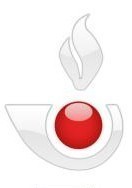 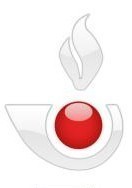 - DRM vitivinicole en droits suspendus et en droits acquittés ;
- pré-remplissage de la DRM suite à la déclaration économique effectuée sur le portail
interprofessionnel de l’opérateur ;
- télépaiement accessible à tous les opérateurs ayant télédéclaré.
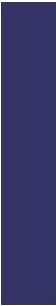 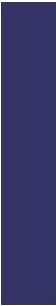 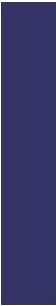 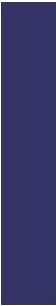 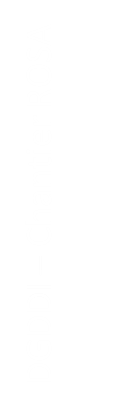 Simplification du geste déclaratif :
●
-
Un seul geste déclaratif ;
- Reprise des données saisies d’un mois à l’autre.
Une procédure de secours dématérialisée :
●
-
indisponibilité de CIEL = délai supplémentaire ;
- indisponibilité d’un portail d’une interprofession : point en cours d’analyse.
11
F3/C1
CIEL
DGDDI – équipe CIEL
DGGDI - Formation
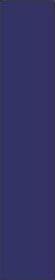 Le profil opérateur
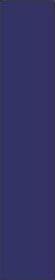 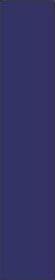 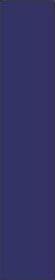 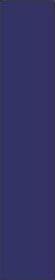 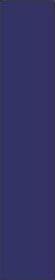 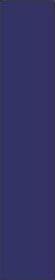 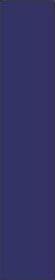 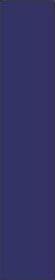 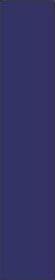 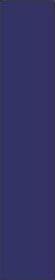 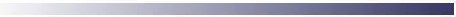 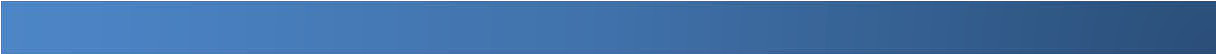 Rappel : les producteurs viti dans CIEL
Activités
Sous-
N°
Si cumul
Nombre
Comptabilité
N° CVI
fiscales
activités
matières
EA
de DRM
d’activités
04/2016
04/2016
05/2016
05/2016
05/2016
05/2016
05/2016
1 (registre de
1 (cat.1 : récoltant
Mai 2016
Juin 2016
RV seul
1
1
cave)
vinificateur)
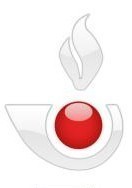 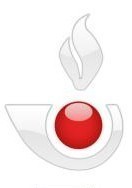 Récoltants
vinificateurs
2 (dans tous
2 (cat.1 : récoltant
(RV)
les cas =
Si RV + NV
2
2
vinificateur et 1
vinification
cat.5 : NV
distincte)
Production
NV seul
1
1
1
1  (cat 5)
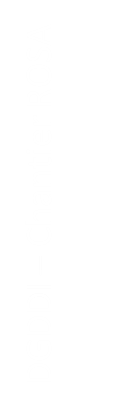 vitivinicole
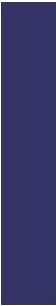 1 (si
Négociants
2  (cat.1 et 1
Si R + NV
vinification
1
1
vinificateurs
cat.5)
(NV)
commune)
Si NV + RV
2
2
2
2 (cat.1 + cat.5)
1 (cat.4 : caves
Si RV seul
1
1
1
Caves coop
coop)
et union de
2 ( 1 cat 4 : caves
caves coop
2 (dans tous les
Si RV + NV
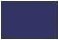 2
2
coop et 1 cat.5 :
(CC)
12
F3/C1
cas)
NV)
DGDDI – équipe CIEL
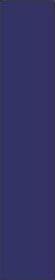 Le profil opérateur
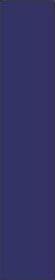 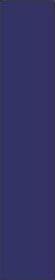 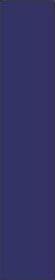 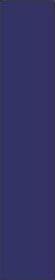 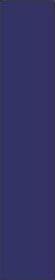 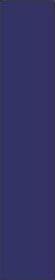 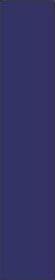 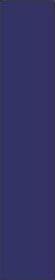 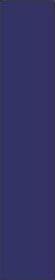 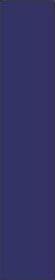 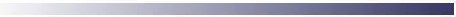 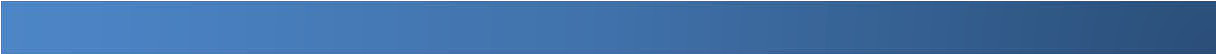 Rappel : les négociants dans CIEL
Activités
Sous-
N°
Nombre
Si cumul
Comptabilité
N° CVI
de DRM
fiscales
activités
matières
EA
d’activités
04/2016
04/2016
05/2016
05/2016
05/2016
05/2016
05/2016
Mai 2016
Juin 2016
Négociants
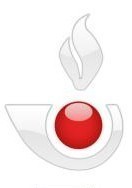 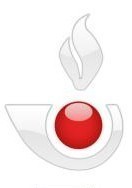 NP seul
1
1
1
0
dits «purs»
(NP)
Négociants
1 (cat.1 : récoltant
purs et
Si NP + RV
2
2
2
récoltants
vinificateur)
Négoce
vinificateurs
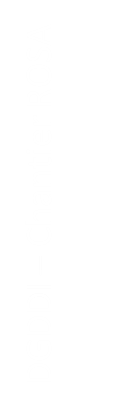 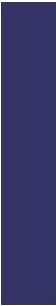 Négociants
1 (cat.5 :
vinificateurs
Si NV + NP
1
1
1
négociant
+ Négociants
vinificateur)
purs
13
F3/C1
DGDDI – équipe CIEL
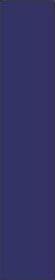 Le profil opérateur
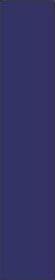 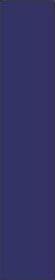 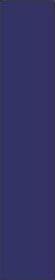 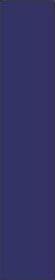 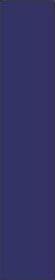 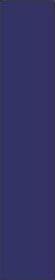 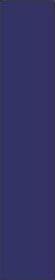 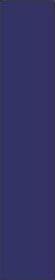 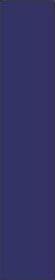 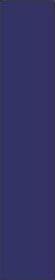 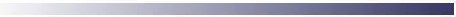 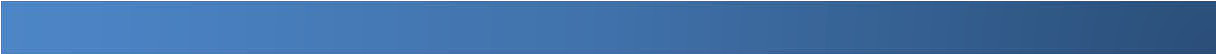 Rappel réglementaire : les agréments dans CIEL
Pour  mémoire,  la  clé  d’entrée  dans  CIEL  internet  est  le  numéro  d’accises  (FR0+  5  chiffres  +  1  lettre  +  4
●
chiffres).
04/2016
04/2016
05/2016
05/2016
05/2016
05/2016
05/2016
Les agréments en « A » télédéclarent uniquement une balance des stocks en droits acquittés ;
Mai 2016
Juin 2016
●
Cas spécifique des agréments avec la lettre « E », « N », « G » : ces EA peuvent détenir des produits soumis
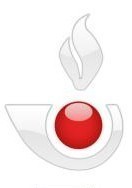 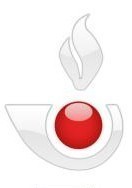 ●
à  accises  en  droits  suspendus  et  en  droits  acquittés,  reflétant  ainsi  l’activité  commerciale  de  l’EA.  CIEL
propose de saisir en un geste déclaratif les balances des stocks en DS et en DA ;
Sont concernés par des lots ultérieurs : les bouilleurs ambulants (« B »), les répartiteurs et capsuliers (« Z »),
●
les DE (« O »), les DETO (« T »), les EE (« x ») et les bouilleurs de cru. Le process déclaratif papier reste en
vigueur.
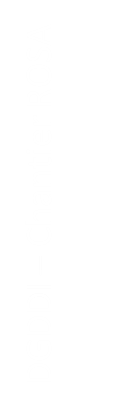 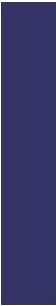 Cas spécifique des sous-EA formule II : l’EA principal peut télédéclarer sa DRM avec son numéro d’agrément
●
sur  CIEL.  En  revanche  la  DRM  des  SEA  FII  reste  papier  (pré-requis  à  leur  dématérialisation :  évolution  du
référentiel opérateurs douanier).
14
F3/C1
DGDDI – équipe CIEL
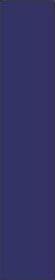 Le profil opérateur
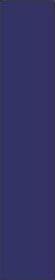 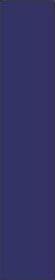 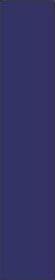 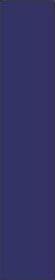 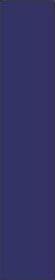 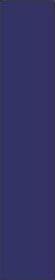 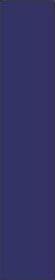 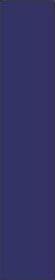 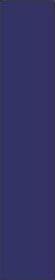 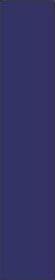 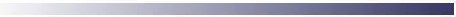 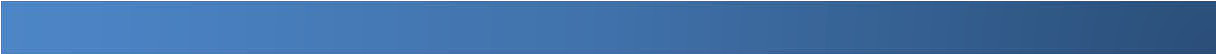 Rappel réglementaire :
Détention en
Si cumul :
Comptabilité
Dépôt de DRM
Télédéclaration
Agréments :
suspension des
détention en
matières
papiers chaque
Dans CIEL
droits uniquement
suspension des
mois
04/2016
04/2016
05/2016
05/2016
05/2016
05/2016
05/2016
droits et en
Mai 2016
Juin 2016
droits acquittés
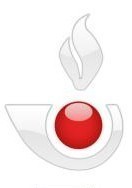 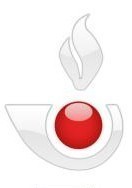 A
Non
Non détention
1 CM en DA
1 DRM
1 e-DRM Saisie
en DA
de la balance des
uniquement
stocks en DA
uniquement
N ou E ou G
Oui
Non
1 CM en
1 DRM
1 e-DRM Saisie
droits
de la balance des
suspendus
stocks en DS
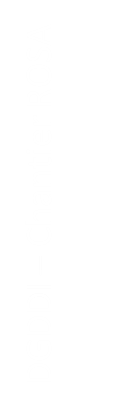 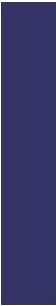 uniquement
N ou E ou G
Non
Oui
1 CM en
2 DRM
1 e-DRM Saisie
droits
de la balance des
suspendus +
stocks en DS +
1 CM en
saisie de la
droits
balance des
acquittés
stocks en DA
15
F3/C1
DGDDI – équipe CIEL
Page d’accueil eDMS
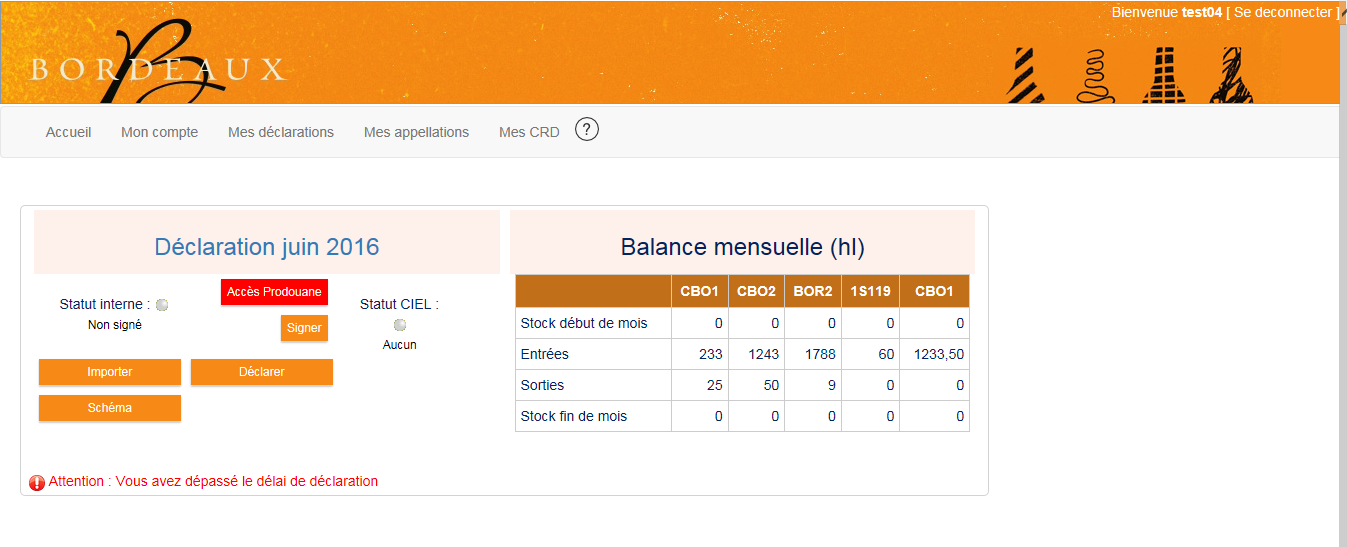 ImportationVous pouvez importer vos données issues d’un logiciel de comptabilité matière
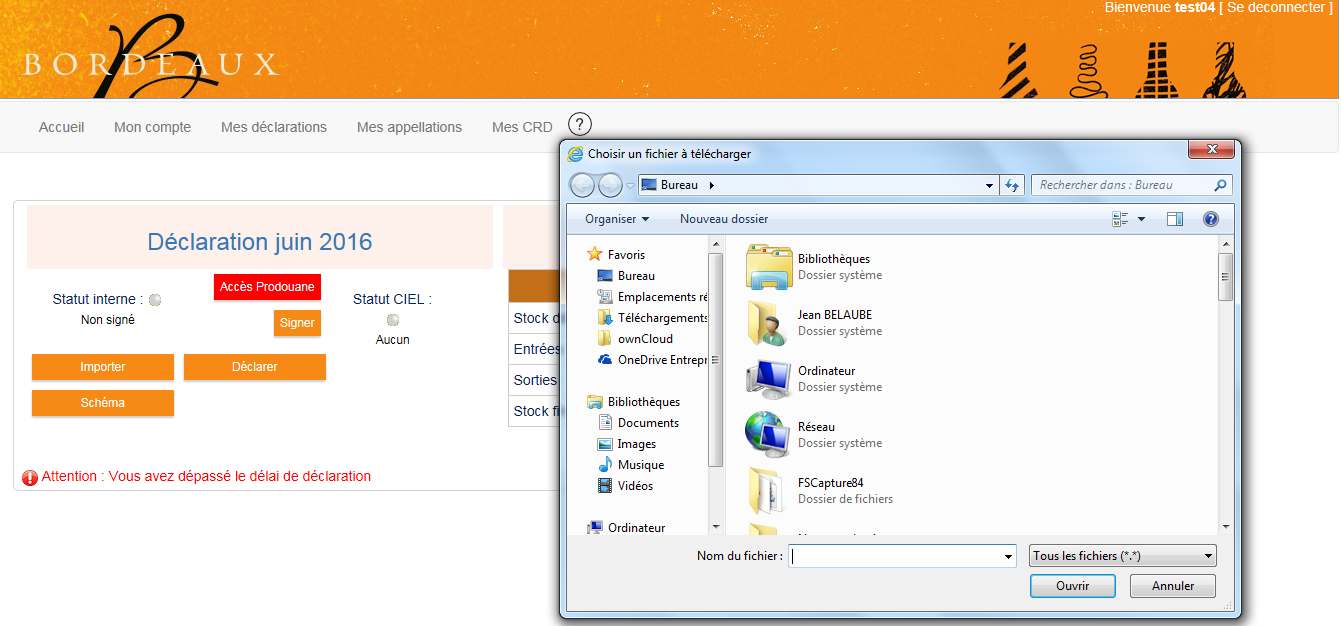 Déclarer
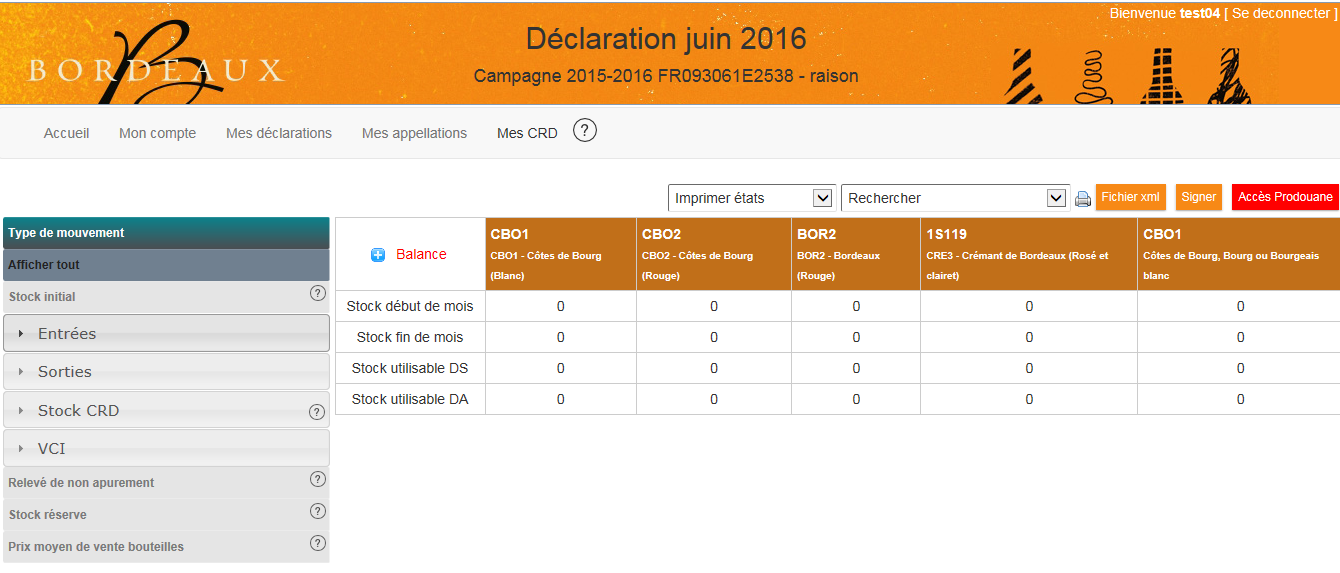 La saisie journalièrevaut comptabilité matière comme le registre « entrées /sorties »
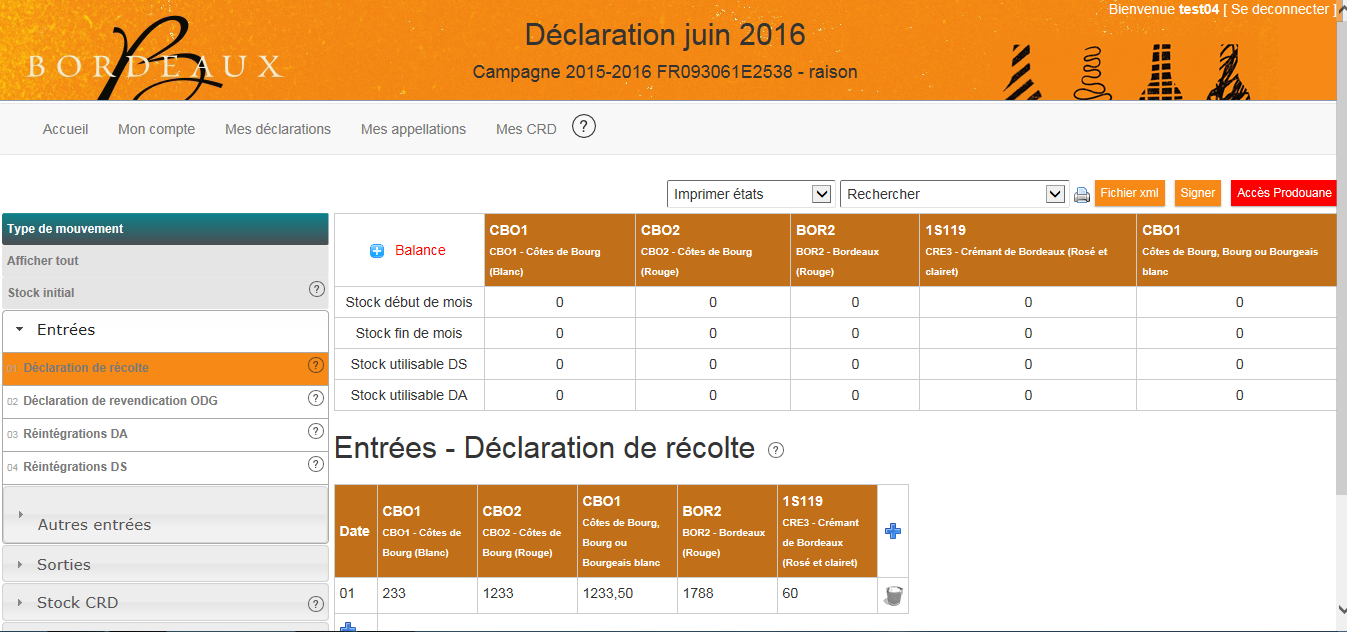 Vous utilisez EDCAVous pouvez intégrer vos DCA et DSA sans saisie
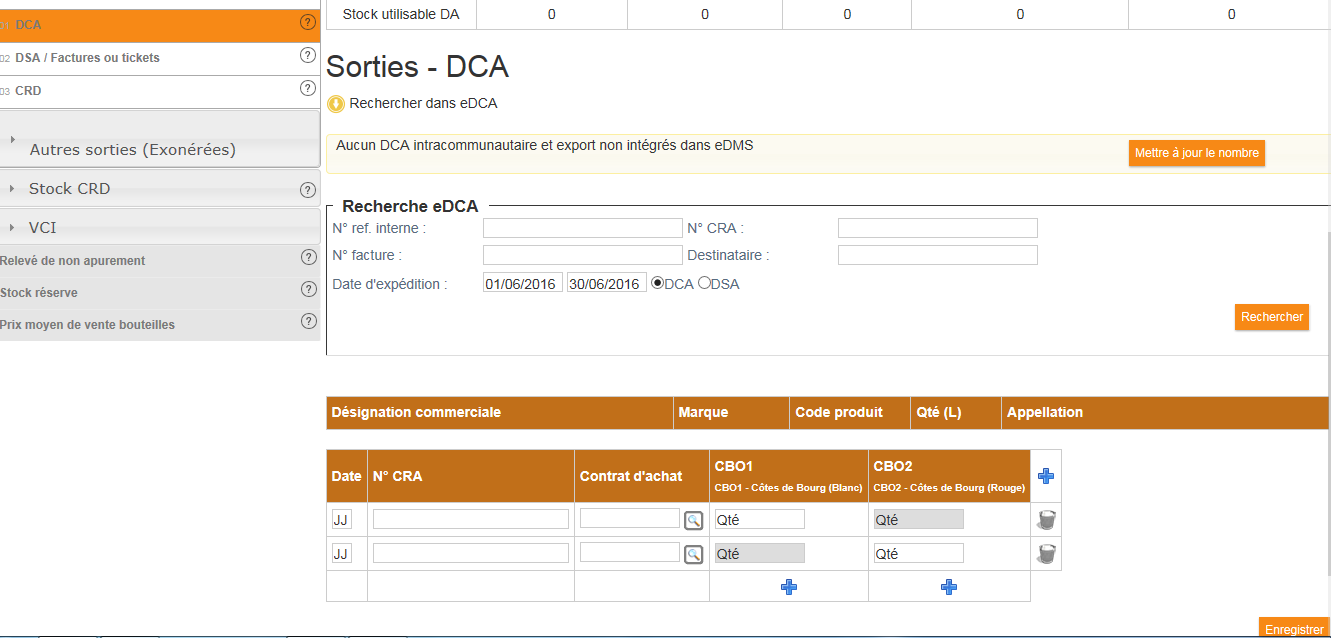 Sorties sous contrat d’achataccès en ligne par la recherche à  vos contrats
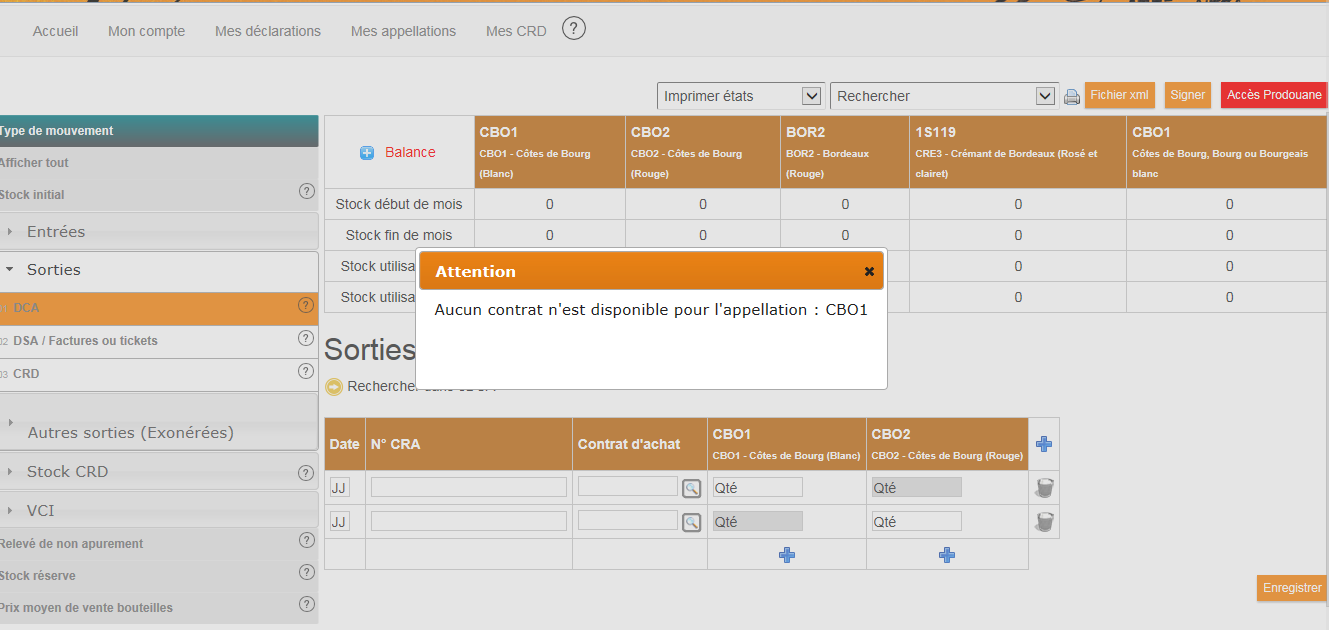 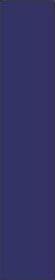 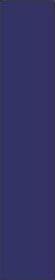 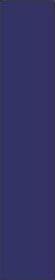 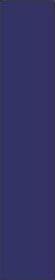 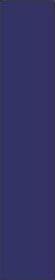 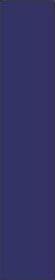 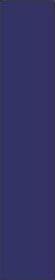 Présentation du compte CRD
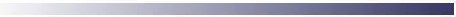 Pour les EA en acquittés (l'agrément contient la lettre "A"), il ne peut pas y avoir de compte CRD.
●
Article 54-0- U de l'annexe IV : pour toutes les livraisons de vins en bouteilles ou en récipients de trois litres
au plus, l'utilisation de la CRD est obligatoire.
Lors de la 1ère connexion ou lors de la 1ère déclaration de la campagne : le stock de début de période de
●
chaque compte CRD doit être saisi. Les mois suivants, CIEL pré-remplit d’office le stock de début de période
04/2016
05/2016
05/2016
05/2016
de chaque centilisation du mois M avec le mois M-1.
Mai 2016
Juin 2016
Lors de la 2ème connexion, l’e-DRM présente un pré-remplissage non modifiable. Elle indique le stock de
●
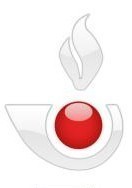 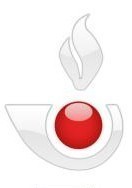 début  de  période  pour  chaque  centilisation  déclarée  le  mois  M-1,  le  télédéclarant  doit  donc  seulement
saisir ses mouvements pour le mois considéré. Il est toujours possible d’ajouter une nouvelle centilisation.
Pour
chaque
catégorie
fiscale
de
produits
(VT,
VM,
PI,
Alcools
et
Armagnac
et
Cognac),
voici
les
●
combinaisons possibles :
1 compte capsules personnalisées en DS
1 compte capsules collectives en DS
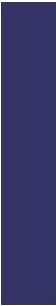 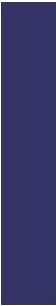 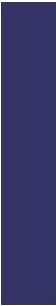 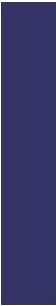 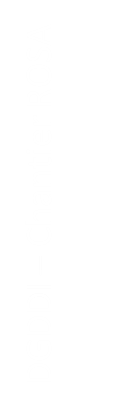 1 compte capsules personnalisées en DS + 1 compte collectives en DS (2 comptes distincts)
1 compte capsules collectives en DA
1 compte capsules collectives en DA + 1 compte collectives en DS (2 comptes distincts).
Combinaison impossible : 1 compte capsules personnalisées en DS et 1 compte capsules collectives en DA.
CRD Alcools (blanche) et CRD  Armagnac et Cognac (jaune d’or) :
●
La  CRD  Alcools :  « La  CRD  blanche  est  facultative,  son  usage  est  réservé  à  l’ensemble  des  alcools,  hors
Armagnac  et  Cognac.».  La  CRD  Armagnac  et  Cognac :  « La  CRD  jaune  d’or  est  facultative,  son  usage  est
exclusivement réservé à l’Armagnac et au Cognac.»
32
F3/C1
CIEL
DGDDI – équipe CIEL
DGGDI - Formation
Stocks de CRD
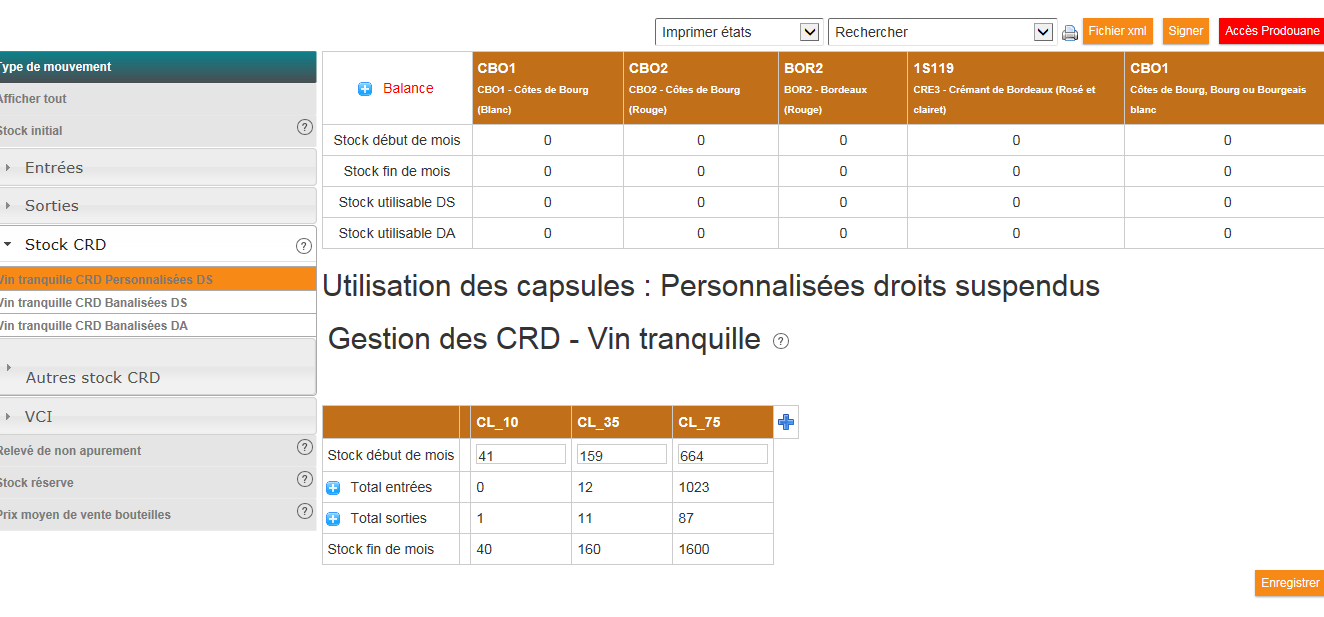 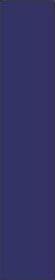 La dématérialisation du RNA
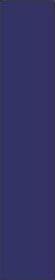 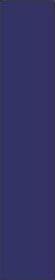 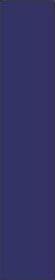 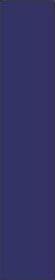 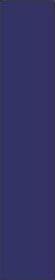 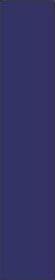 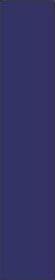 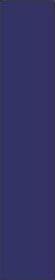 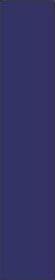 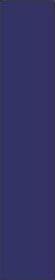 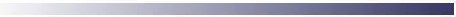 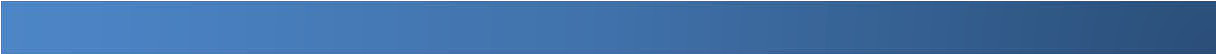 Le relevé de non apurement
Le Relevé de Non Apurement : c’est le document transmis au bureau de douane, par
●
l'expéditeur, au plus tard le 10ème jour  du 3ème mois suivant celui des expéditions
sur la base d'une déclaration mensuelle ;
04/2016
04/2016
05/2016
05/2016
05/2016
05/2016
05/2016
Mai 2016
Juin 2016
Il permet le recours aux preuves alternatives afin d'apurer l'opération d'expédition et
●
de dégager la responsabilité de l'opérateur expéditeur.
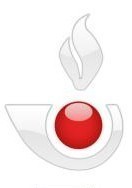 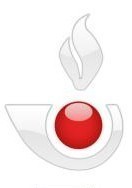 Avec CIEL, le télédéclarant a la possibilité de joindre des documents justificatifs sous
un format PDF et image (JPG ou PNG) d’une taille maximale de 600 Ko;
CIEL dématérialise et harmonise la saisie électronique du RNA par le télédéclarant ;
●
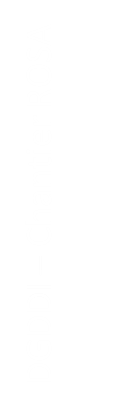 Le télédéclarant doit saisir le champ « n° d’accise du destinataire/bureau d’export»,
●
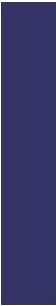 CIEL accepte :
-  soit  un  numéro  d'accises  alphanumérique  de  13  caractères (français  ou
UE);
-
soit
un
numéro
alphanumérique
de
8
caractères
correspondant
au
bureau d’export.
33
F3/C1
DGDDI – équipe CIEL
Vous utilisez EDCAVous pouvez intégrer vos documents non apurés depuis plus de 3 mois
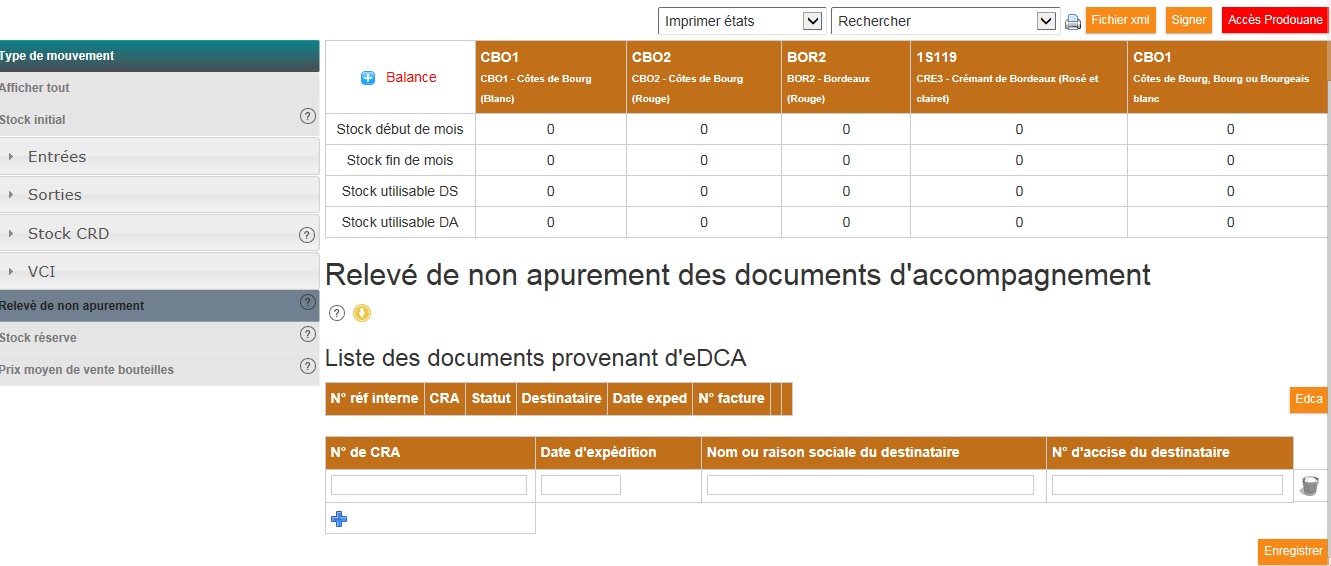 Avant le 10 du mois suivant
Signer: La déclaration sur eDMS est définitive
Aller sur Prodouane, récupérer le brouillon eDMS pour le valider et payer les droits
Sur eDMS vous pouvez imprimer votre DMS au format DRM afin de vérifier votre brouillon sur Prodouane
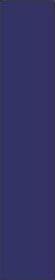 Règles de gestion de CIEL internet
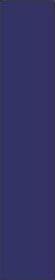 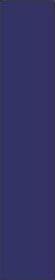 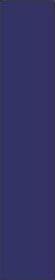 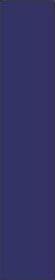 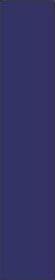 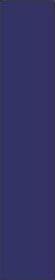 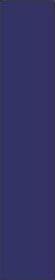 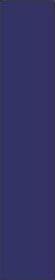 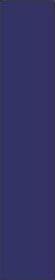 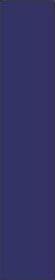 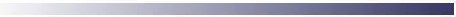 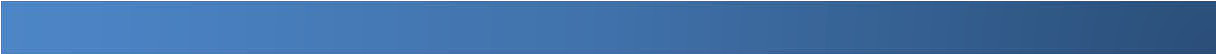 Le brouillon et l’enregistrement définitif de l’e-DRM
Quelque soit le mode de transmission des données déclaratives, via le portail interprofessionnel,
●
via l’envoi d’un fichier (DTI+ pour les seuls EA non viti) ou en saisie manuelle, le télédéclarant doit
toujours se connecter sur CIEL pour enregistrer définitivement son e-DRM, au plus tard le 10 du
mois (date limite de dépôt) ;
04/2016
04/2016
05/2016
05/2016
05/2016
05/2016
05/2016
Mai 2016
Juin 2016
Après le passage par le portail de son interprofession, le télédéclarant ressortissant peut venir sur
●
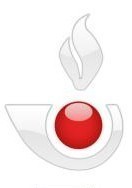 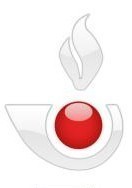 CIEL consulter ou modifier son brouillon jusqu’à la date limite de dépôt ;
CIEL envoie systématiquement un courriel de rappel le 9 du mois (J-1 DLD) et un courriel de
●
relance le 11 du mois (J+1 DLD) à l’adresse mail du compte prodou@ane de l’EA ;
Une fois l’enregistrement terminé, un message s’affiche comportant : le numéro de la déclaration,
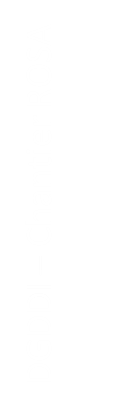 ●
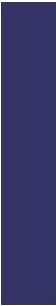 la date et l’horodatage de cet enregistrement. Si l’EA viti n’est pas en échéance annuelle unique de
paiement (EAUP), il a aussi le numéro de la SAR pour télépayer.
Toutes ces informations sont également envoyées par courrier électronique à l’adresse mentionnée
●
dans le compte Prodou@ane (adresse électronique ayant les droits pour le paiement des droits
d’accises).
1
F3/C1
DGDDI – équipe CIEL
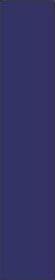 Règles de gestion de CIEL internet
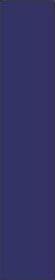 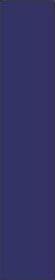 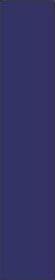 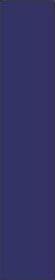 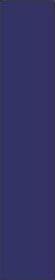 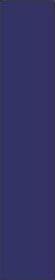 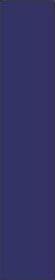 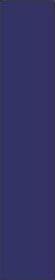 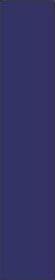 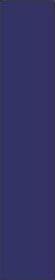 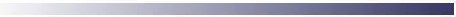 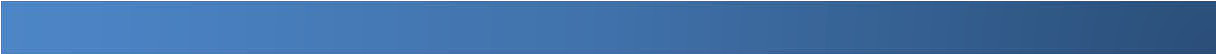 Télédéclarer et télépayer
Sur
CIEL,
après  l’enregistrement  de
son  e-DRM  et  des  déclarations  annexes  (e-RNA,  demande
de
●
compensation), le télédéclarant visualise la liquidation de l’e-DRM qui vient d’être déposée ainsi que  le
cumul liquidatif depuis le début de la campagne vitivinicole.
04/2016
04/2016
05/2016
05/2016
05/2016
05/2016
05/2016
Mai 2016
Juin 2016
A  la  suite  du  dépôt  de  son  e-DRM,  le  télédéclarant  dispose  des  informations  nécessaires  pour
●
télépayer sa créance. Il doit rester sur Prodou@ne :
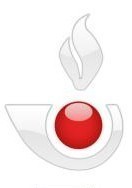 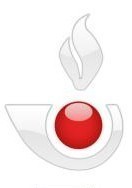 Muni de son numéro de SAR, le télédéclarant doit se connecter sur « Module CB » (de 1 à 1500
●
euros de droits à acquitter) pour s’acquitter des droits d’accises dus (cf. Guide utilisateur
télépaiement CB). Certains pourront également télérégler leurs droits d’accises (cf. télérèglement
par prélèvement SEPA interentreprises).
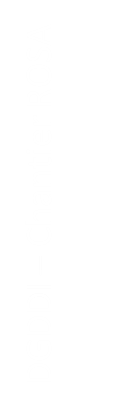 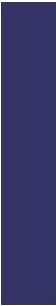 Si l’EA viti en EAUP a choisi de revenir à un  paiement mensuel en adhérant à la téléprocédure CIEL, il
●
pourra télépayer dans la foulée du dépôt de son e-DRM.
18
F3/C1
DGDDI – équipe CIEL
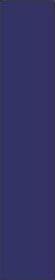 Le profil opérateur
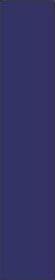 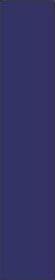 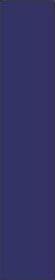 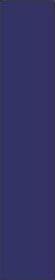 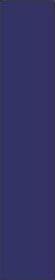 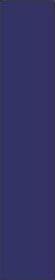 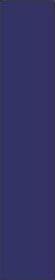 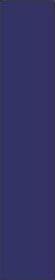 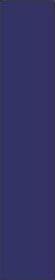 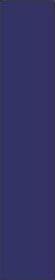 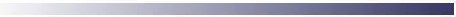 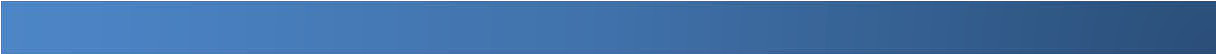 Une interface internet adaptée au profil de l’opérateur
Le  profil  opérateur  récupère  les  données  du  référentiel  douanier  des  opérateurs  :  les  données
●
« Entreprise », le cautionnement, l’activité, les produits couverts, etc.
Toute donnée erronée doit être signalée à son service gestionnaire pour une adéquate correction.
04/2016
04/2016
De la même façon, tout changement de la situation juridique, fiscale doit être communiqué à son
05/2016
05/2016
05/2016
05/2016
05/2016
Mai 2016
Juin 2016
service pour une mise à jour de son statut fiscal.
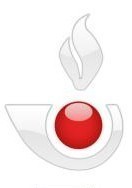 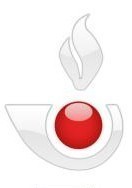 Certains
champs
relatifs
aux
coordonnées
de
l’EA
sont
ouverts
à
la
saisie,
il
doivent
être
●
impérativement complétés lors de la saisie de la 1ère e-DRM.
EA  viti  (récoltant  vinificateur,  négociant  vinificateur  et  caves  coopératives  et  unions  de  caves
●
coopératives) =  ventilation des produits de la balance des stocks :
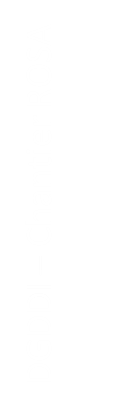 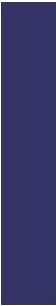 ° par libellé et code INAO obligatoirement pour les produits vitivinicoles ;
°  par  libellé  fiscal  pour  les  produits  autres  que  le  vin  (cas  des  opérateurs  vitivinicoles
fabricant d'autres produits alcooliques à partir de vin ou de fruits) ;
19
F3/C1
DGDDI – équipe CIEL
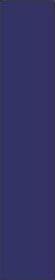 Focus sur le compte principal des produits détenus en suspension de droits
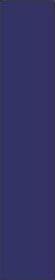 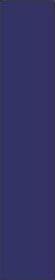 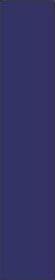 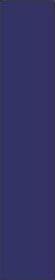 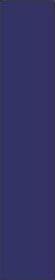 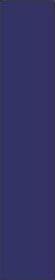 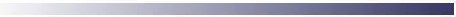 Champs à renseigner lors de la 1ère connexion sur CIEL ou lors de la 1ère déclaration de la campagne :
●
Warrant  agricole  ou  engagement  de  garantie :  à  renseigner  dans  le  profil  opérateur  par  l’EA  viti  les
●
quantités gagées de l’appellation concernée et la date de mise en place du warrant. Le service aura la main
pour apporter d’éventuelles modifications.
Trois produits vitivinicoles sont proposés systématiquement par CIEL :
●
04/2016
-
stock
DPLC
blanc
(dépassement
plafond
limite
classement) à
terme
DRA
blanc
(dépassement
de
05/2016
05/2016
05/2016
Mai 2016
Juin 2016
rendement autorisé) ;
- stock DPLC rouge à terme DRA rouge ;
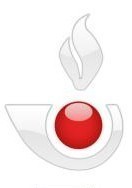 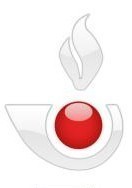 - Lies et bourbes.
Les quantités de ces 3 produits ne génèrent jamais de sorties fiscalisées.
Sorties taxables :
●
Les sorties avec paiement des droits sont à indiquer dans la ligne « ventes France sous CRD personnalisées
ou collectives achetées en droits suspendus, sous DSA ou sous facture ».
Les  quantités  saisies  dans  la  ligne  « ventes  France  sous  CRD  collectives  achetées  en  droits  acquittés »
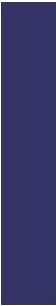 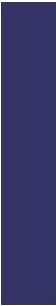 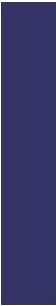 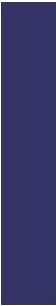 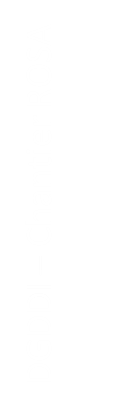 n’entraînent aucune liquidation mais sont nécessaires pour un suivi statistique.
L’EA  viti  producteur  « multi-produits »  peut  ajouter  des  produits  sous  libellés  fiscaux  pour  déclarer  des
●
alcools et boissons alcooliques autres que le vin. Par exemple, des eaux de vie comme le cognac ou le marc.
D’un mois sur l’autre, le télédéclarant retrouvera l’ensemble de ses produits télédéclarés.
Trois données statistiques sont à compléter éventuellement sur CIEL :
●
- moûts de raisin transformés en jus de raisin ;
- moûts de raisin transformés en moûts concentrés ;
- vins utilisés à la fabrication de vinaigre.
26
F3/C1
CIEL
DGDDI – équipe CIEL
DGGDI - Formation
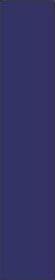 Dématérialisation de la demande compensation
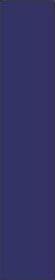 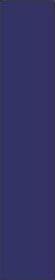 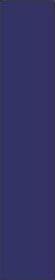 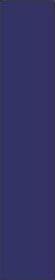 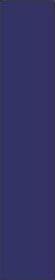 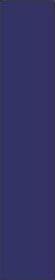 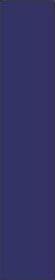 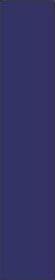 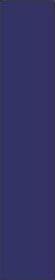 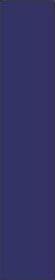 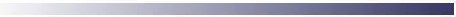 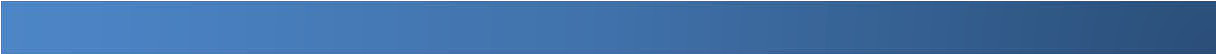 Les champs liés à la compensation
CIEL intègre une gestion informatisée des demandes de compensation : si l’opérateur replace en
●
suspension  des  produits  ayant  préalablement  acquitté  les  droits,  alors  les  champs  « mois »,
« année »  et  « quantité  en  HL »  deviennent  obligatoires  et  permettent  à  CIEL  de  déterminer  le
taux auquel ont été taxés les produits ;
04/2016
04/2016
05/2016
05/2016
05/2016
05/2016
05/2016
Mai 2016
Juin 2016
La période de replacement doit dater au plus de 2 ans (Exemple :  pour la déclaration de juin 2016,
●
la période de replacement ne peut être antérieure à juin 2014) ;
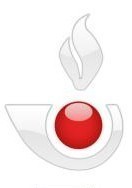 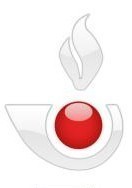 Le champ « Observations » devient également obligatoire et impose au télédéclarant de saisir le
●
motif du replacement en suspension de ces produits ;
Un  contrôle  de  cohérence  est  effectué  par  CIEL  sur  les  quantités  mises  à  la  consommation :  le
●
crédit  de  droits  vient  compenser  le  montant  dû  pour  la  même  imposition  (code  taxe).  Ainsi,  la
compensation    s’effectue  à  due  concurrence  des  droits  identiques  liquidés  sur  l’e-DRM (le
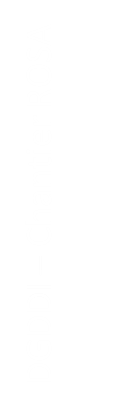 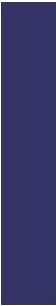 montant compensé pour une imposition ne peut pas être supérieur au montant liquidé pour cette
imposition).
27
F3/C1
DGDDI – équipe CIEL
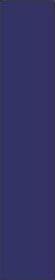 L’e-demande compensation
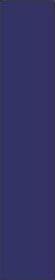 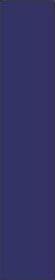 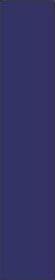 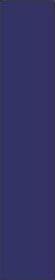 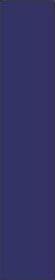 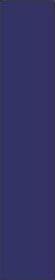 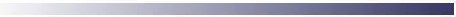 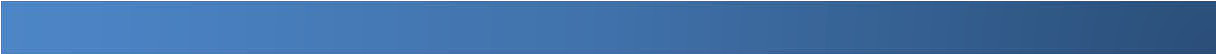 Le tableau de suivi de la compensation version du 04/07/2016
CIEL proposera un tableau de suivi pour chaque imposition pour lesquelles un solde de droits à
●
compenser existe. Il sera alimenté par les télédéclarations successives ;
Lors de la 1ere télédéclaration, CIEL permettra de reprendre le solde de droits à compenser non
●
04/2016
05/2016
05/2016
05/2016
prescrits résultant des déclarations papier, dans un champ dédié à cette reprise de données (dans
Mai 2016
Juin 2016
la balance des stocks en DS, par produit, pas d’impact sur le stock). Les pièces justificatives
correspondantes devront être jointes à l’e-DRM ;
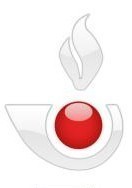 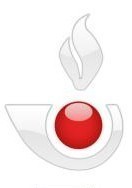 Chaque replacement viendra alimenter le solde de droits dans le tableau de suivi de l’imposition
●
concernée. Tout replacement donne lieu à une ligne de suivi spécifique ;
La demande de compensation viendra en déduction du solde de droits dans le tableau de suivi de
●
l’imposition concernée. Toute compensation donne lieu à une ligne de suivi spécifique ;
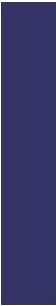 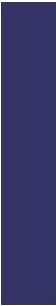 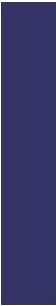 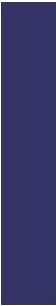 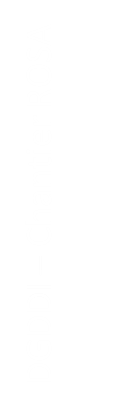 Le solde de droits à compenser est valable sur une année : un nouveau tableau est mis en place au
●
début de chaque exercice/campagne avec un solde nul ;
Le solde des années précédentes est consultable dans des tableaux distincts. Un solde positif
●
pourra faire l’objet d’une demande de remboursement jusqu’à prescription, c’est-à-dire 3 ans à
compter du replacement.
28
F3/C1
CIEL
DGDDI – équipe CIEL
DGGDI - Formation
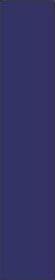 L’e-demande compensation
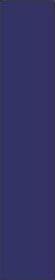 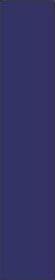 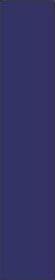 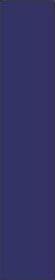 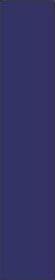 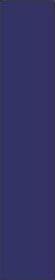 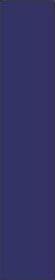 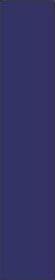 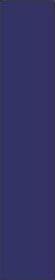 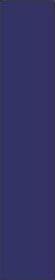 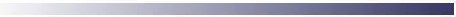 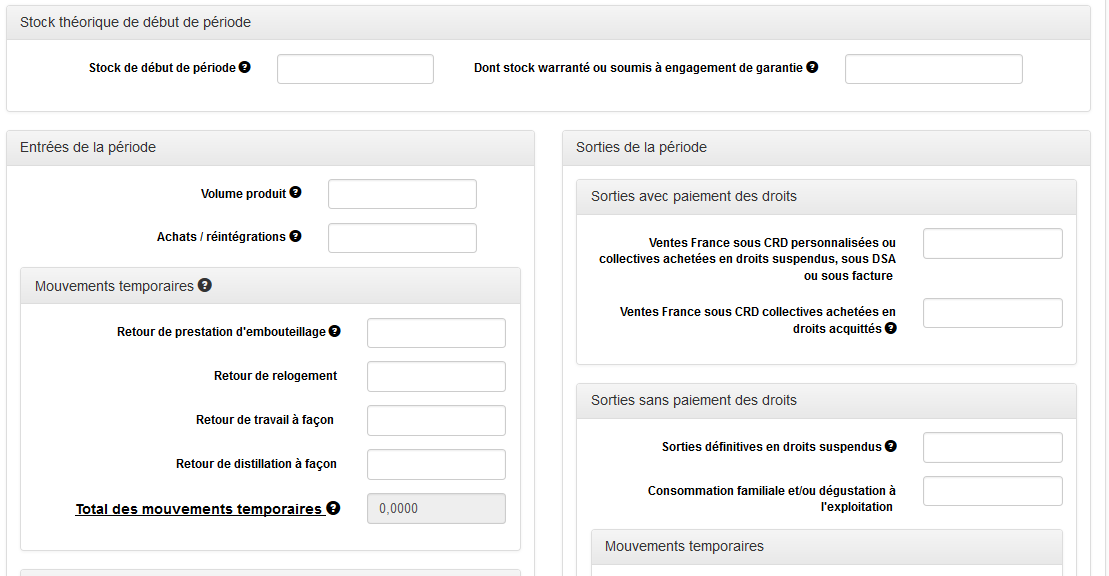 04/2016
04/2016
05/2016
05/2016
05/2016
05/2016
05/2016
Mai 2016
Juin 2016
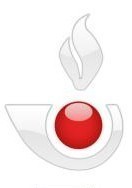 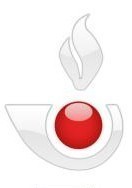 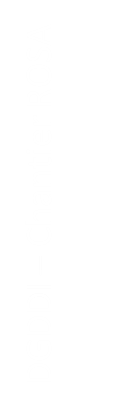 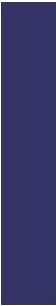 29
F3/C1
DGDDI – équipe CIEL
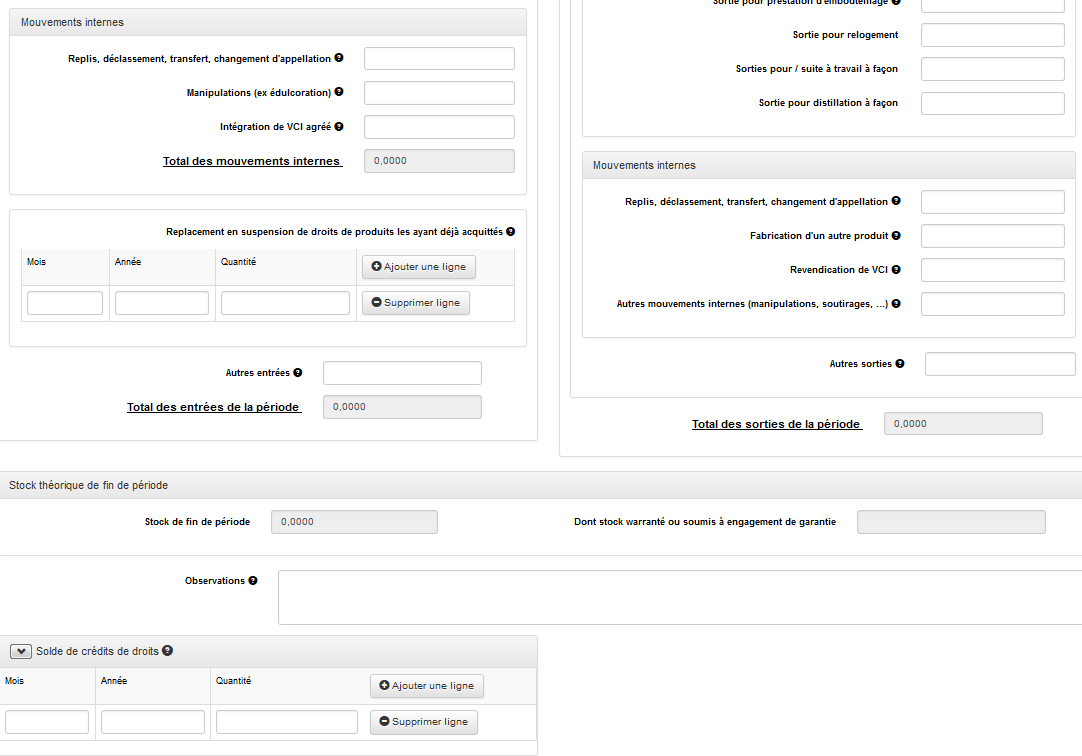 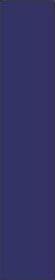 Version ultérieure de l’e-demande compensation (projet maquette)
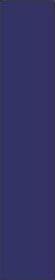 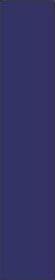 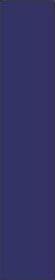 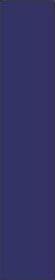 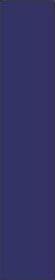 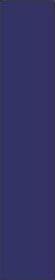 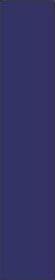 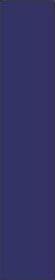 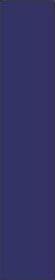 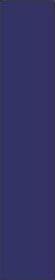 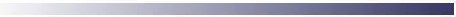 04/2016
04/2016
05/2016
05/2016
05/2016
05/2016
05/2016
Mai 2016
Juin 2016
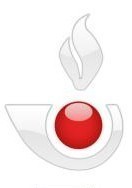 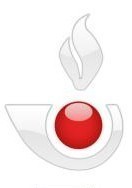 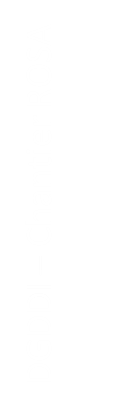 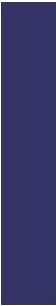 30
F3/C1
DGDDI – équipe CIEL
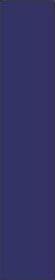 L’e-demande compensation
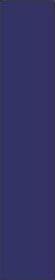 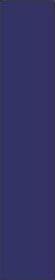 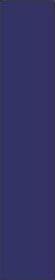 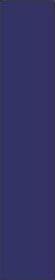 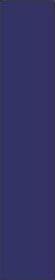 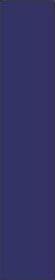 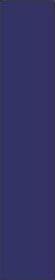 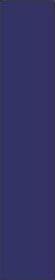 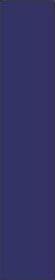 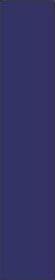 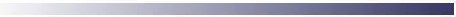 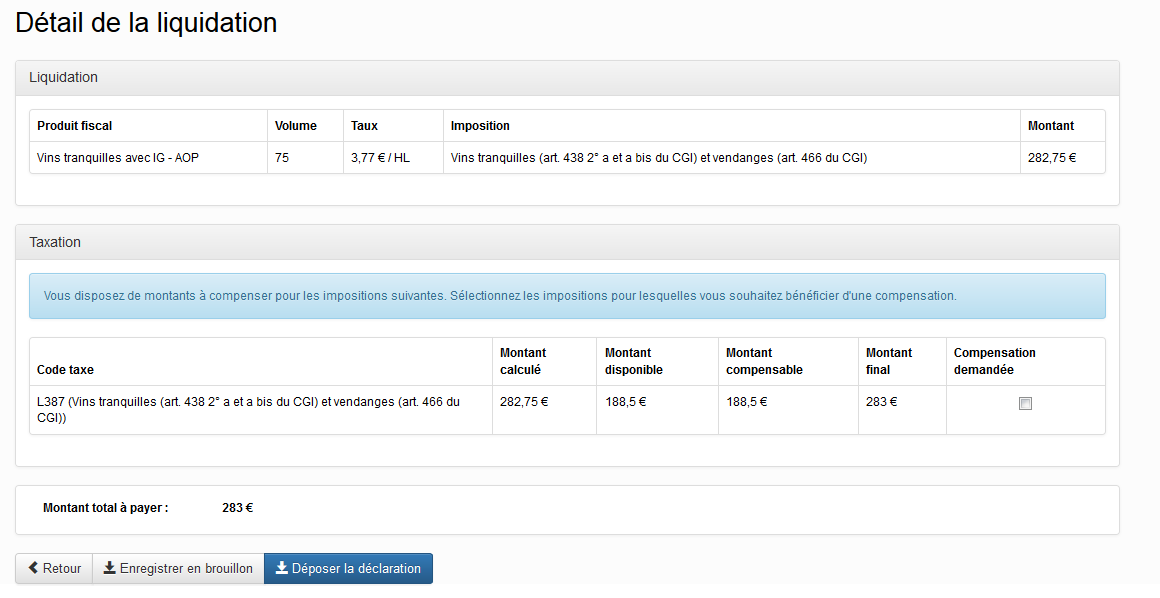 ●
04/2016
04/2016
05/2016
05/2016
05/2016
05/2016
05/2016
Mai 2016
Juin 2016
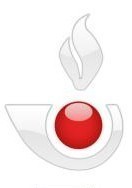 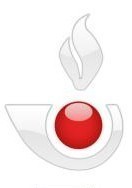 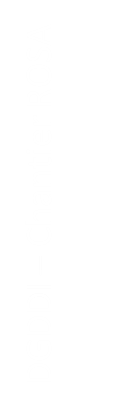 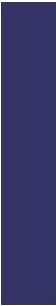 31
F3/C1
DGDDI – équipe CIEL
La DMS devenue DRM définitive sur Produouane est transmise au CIVBSi elle diffère de celle enregistrée sur eDMS il faut traiter les écarts (page d’accueil) pour passer à la DMS du mois suivant
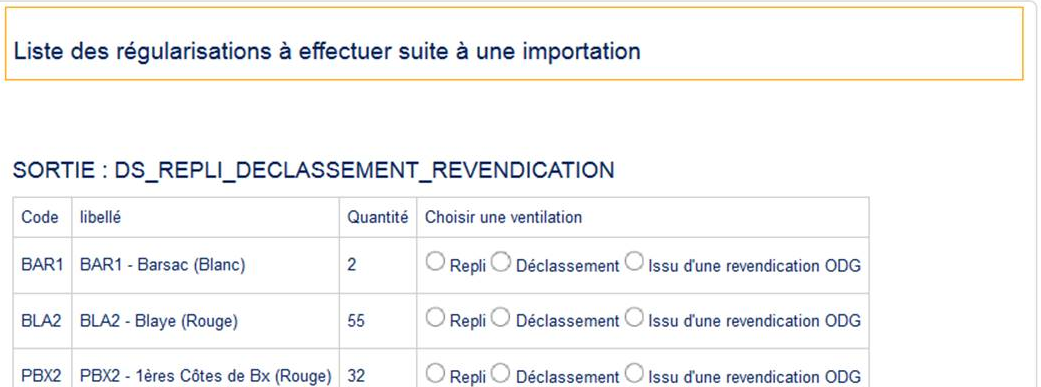 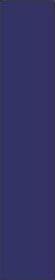 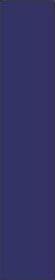 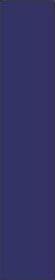 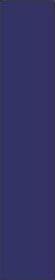 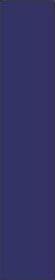 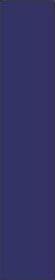 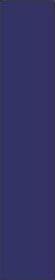 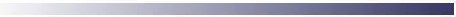 04/2016
05/2016
05/2016
05/2016
Mai 2016
Juin 2016
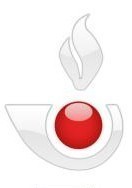 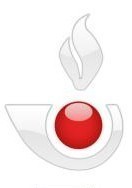 MERCI POUR VOTRE ATTENTION
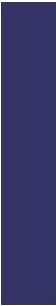 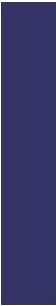 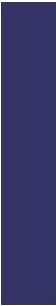 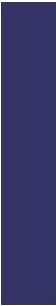 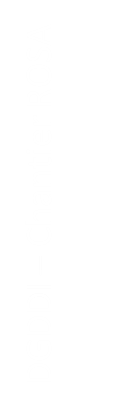 34
F3/C1
CIEL
DGDDI – équipe CIEL
DGGDI - Formation